TOTAL QUALITY MANAGEMENT
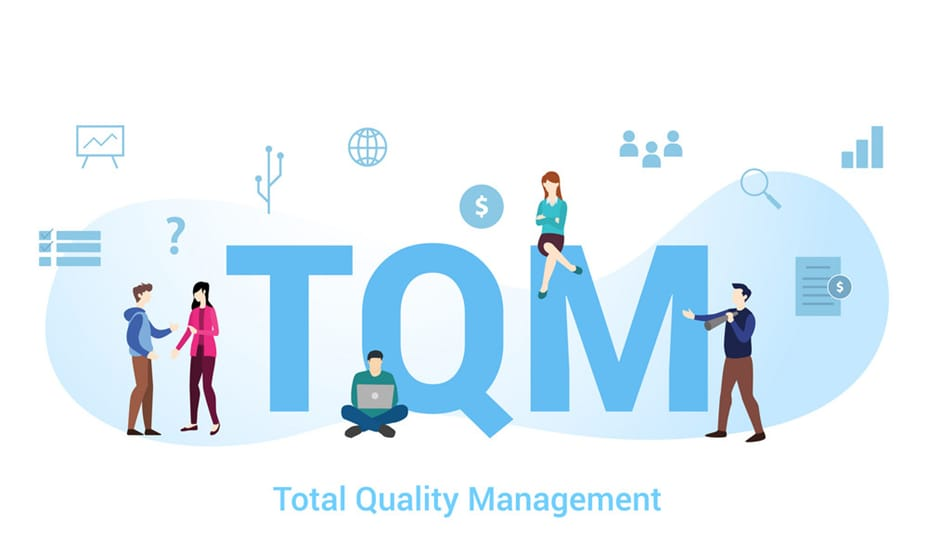 Dr. Srinibash Dash
Associate Professor & Head
School of Management
Gangadhar Meher University
CONTENT
INTRODUCTION OF TOTAL QUALITY MANAGEMENT
PRINCIPLES OF TOTAL QUALITY MANAGEMENT 
ROLE OF HR IN TOTAL QUALITY MANAGEMENT
BENEFITS OF TQM FOR HR
INTERATION OF TQM WITH HR PRACTICES
TQM TOOLS RELEVENT TO HR 
CASE STUDY 
CONCLUSION
INTRODUCTION OF TQM
Total quality management is a management approach aim at long term success 
By focusing on continuous Improvement
And customer satisfaction .

It Involves 

A Culture of excellence and quality in an organization
Employee involvement and empowerment
Continuous improvement and learning
Customer focus and satisfaction- Data-driven decision-making

EXAMPALE :- Toyota's TQM efforts reduced defects by 90%,
                    Increased productivity by 30%, and improved customer satisfaction significantly.
Principle of TQM
Customer Focus: Organization Should Drive To Provide Product And Services That Meet The Customer Requirements. 

 Continuous Improvement: Organization Should Encourage A Culture Of Continuous Learning And Improvement .

 Employee Involvement: Organization Should Provide Training And Development Opportunities To Encourage Employee Participation In Decision Making .

 Process Approach: This Principle Emphasizes The Importances Of Managing Processes To Achieve Desired Results .

Data-driven Decision-making: This Principle Emphasizes The Importances Of Using Data And Analytics To Make Informed Decisions.
ROLE OF HR IN TQM
Training and Development
Recruitment And Selection
Employee Engagement
BENEFITS OF TQM FOR HR
Better Conflict Resolution
Cost Efficiency
Higher Employee Retention
INTEGRATION OF TQM IN HR PRACTICES
Performance Appraisal
Rewards And Recognition
Training And Development
Employee Well-Being
Recruitment And Selection
TQM TOOLS RELEVANT TO HR
Benchmarking
Six Sigma
TOTAL Productive MANAGEMENT
Balanced Scorecard
CASE STUDY
Case Study: Toyota's Quality Transformation 

Scenario: Toyota, a leading automaker, faced intense competition and quality issues in the 1970s. To address these challenges, Toyota adopted Total Quality Management (TQM) principles.

Problem: High defect rates and decreased customer satisfaction. 

Solution: Toyota implemented Total Quality Management (TQM) principles, including:

Continuous improvement (kaizen): Encouraging employees to identify and solve problems.
 Employee empowerment: Giving employees the authority to make decisions and take ownership of their work.
 Supplier partnerships: Collaborating with suppliers to improve quality and reduce costs.
 Customer focus: Prioritizing customer needs and expectations.

Results:-
Defect rate reduced from 20% to <1%
Customer satisfaction increased by 25%
Productivity improved by 30%
CONCLUSION
Toyota's TQM implementation transformed its quality and productivity, demonstrating the effectiveness of this approach in achieving operational excellence.
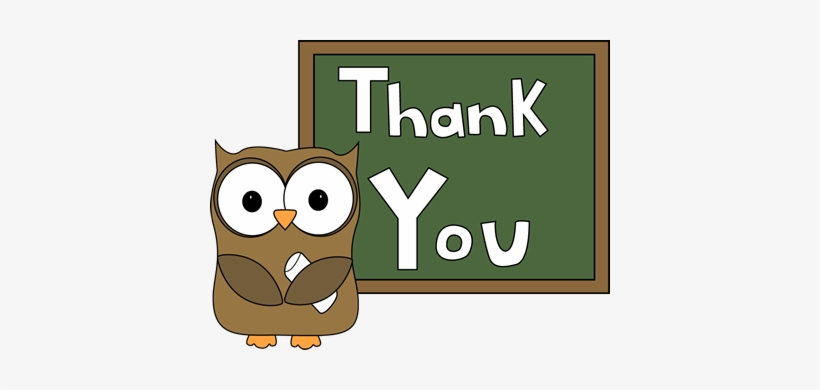